UNIT 8: PLACES
Section A – Asking the way 
(A1, A2, A3)
 (text book / page 79-82)
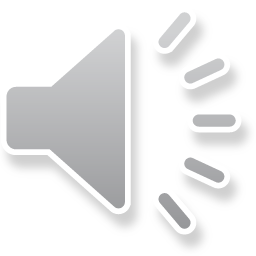 Objectives
By the end of the lesson, you can:
+ Ask and answer about the way
+ Talk about directions
+ Use the prepositions
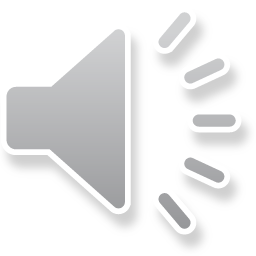 Matching :
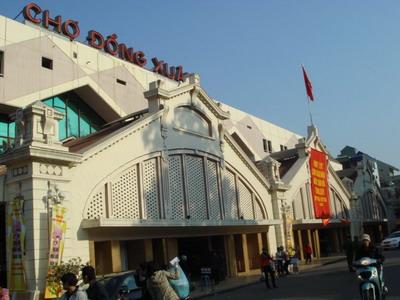 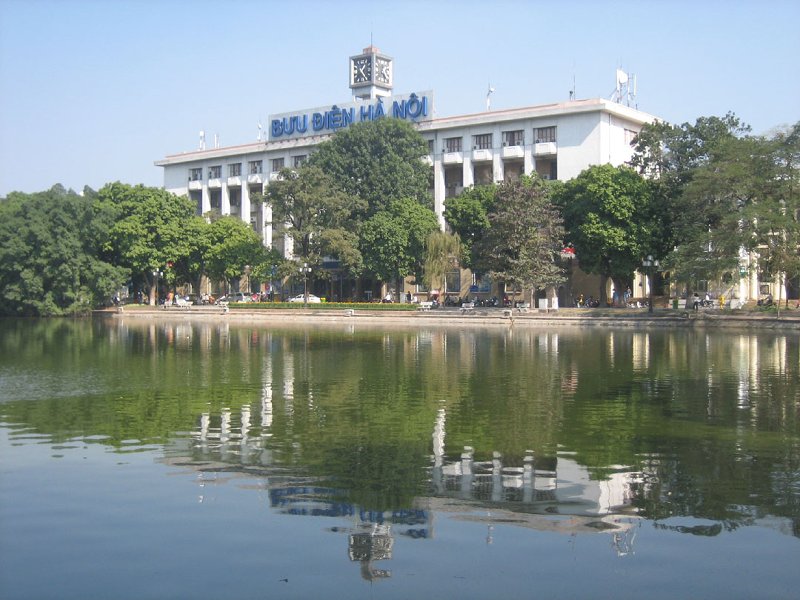 Picture 4
Picture 1
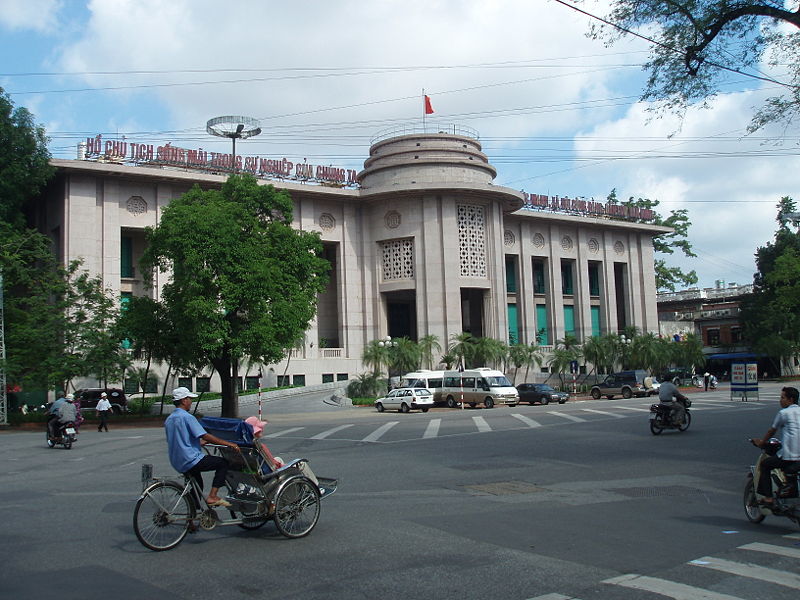 Picture 2
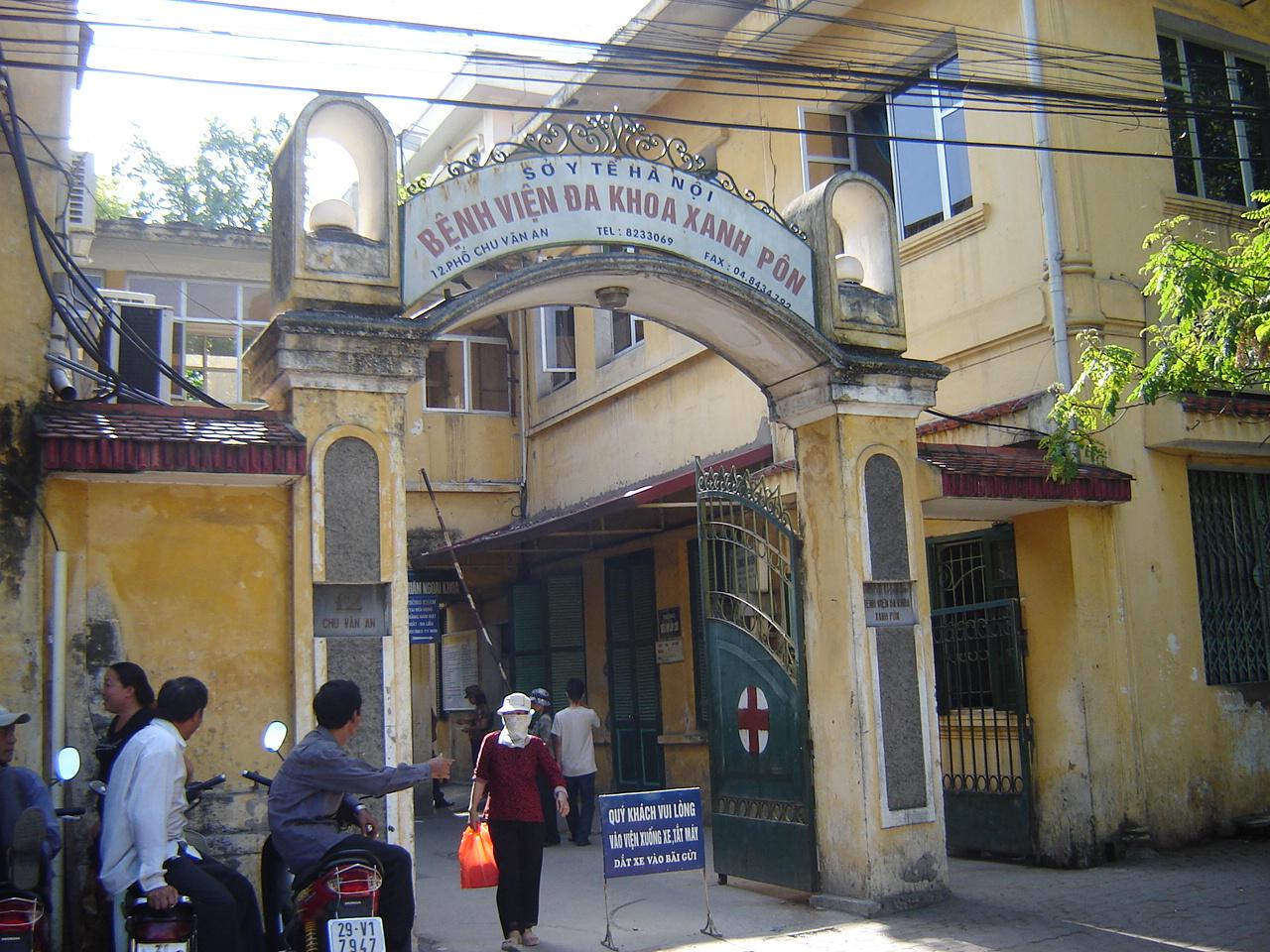 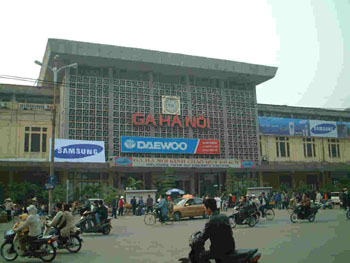 Picture 3
Picture 6
1. Dong Xuan market
2. Sofitel Metropole Hotel
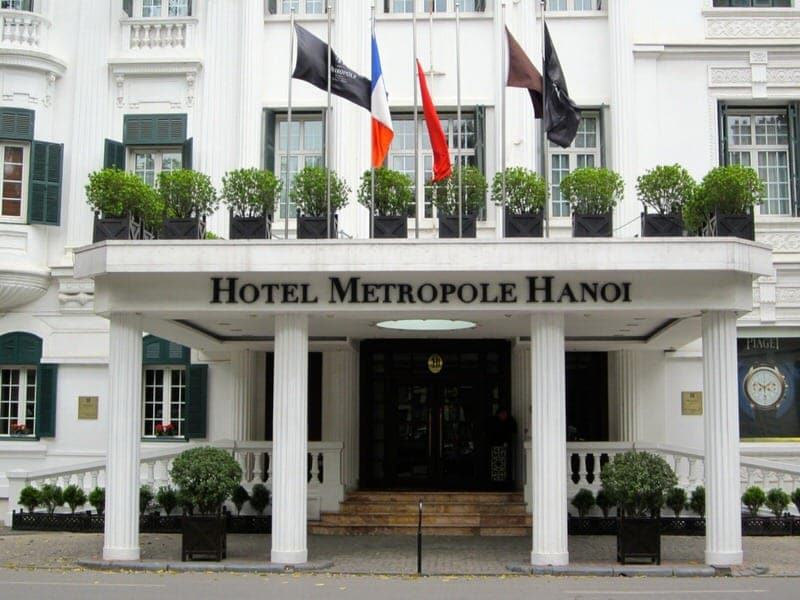 3. National Bank of VN
4. Saint Paul Hospital
Picture 5
5. The Central Post Office
6. Ha Noi Railway Station
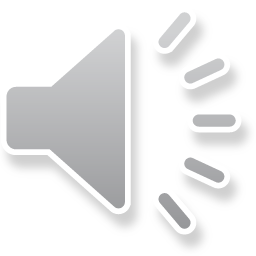 NEW WORDS:
01
khách du lịch
tourist   (n)
02
cửa hàng bán đồ lưu niệm
souvenir shop (n)
03
04
đi thẳng
go straight ahead
05
rẽ ở con đường thứ nhất
take the first street:
06
take the second street
rẽ ở con đường thứ hai
rẽ ở con đường thứ ba
take the third street:
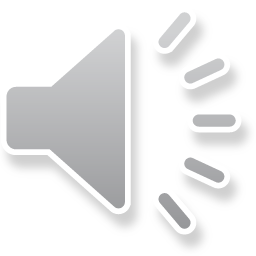 A 2.Listen and repeat. Then practice the dialogue with a partner
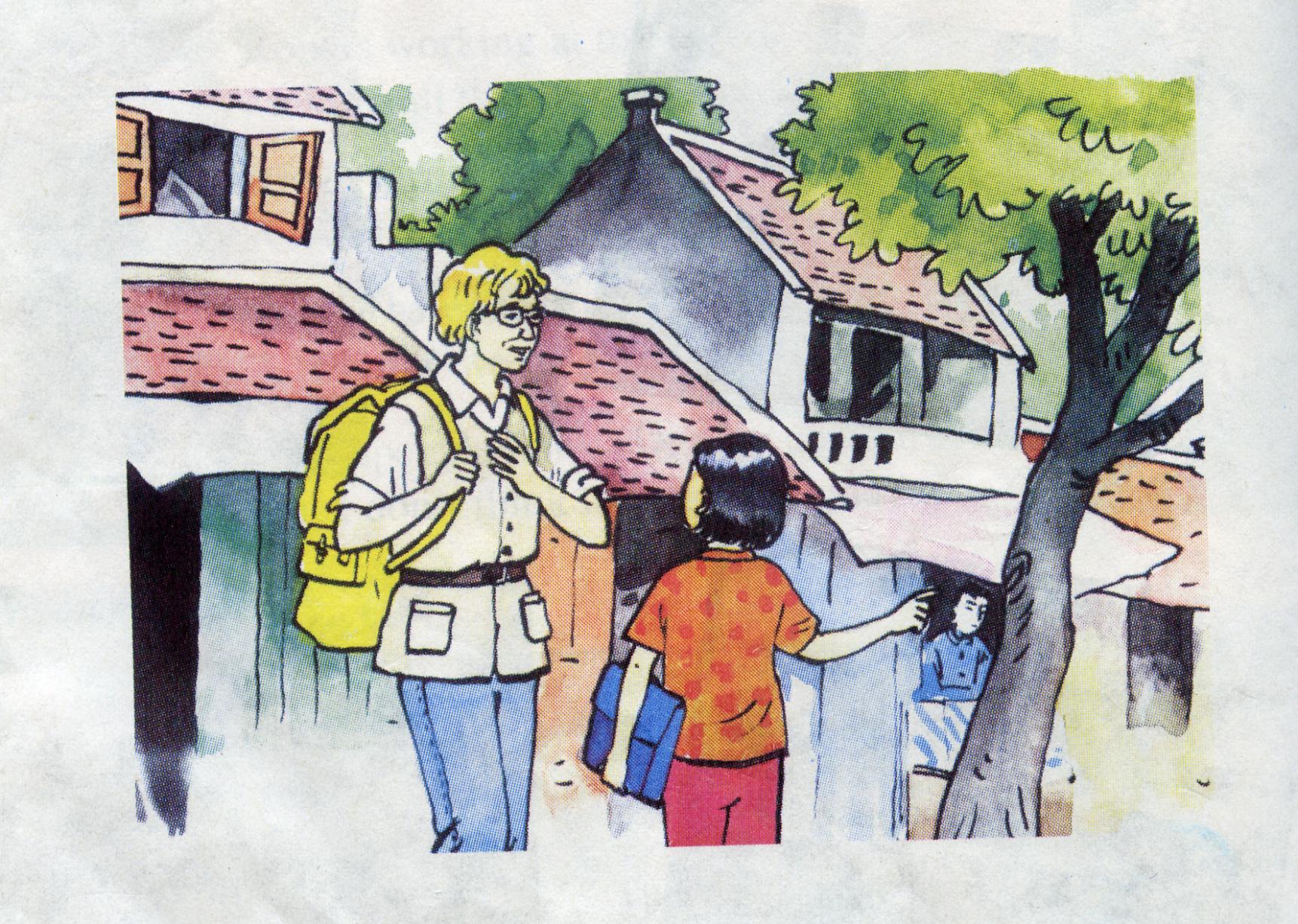 They are asking and answering about the way.
Tourist
Nga
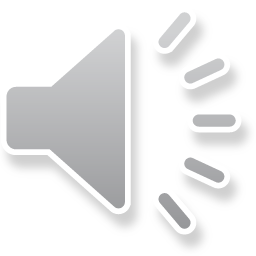 A2. Listen and repeat: 
a) Tourist: Excuse me. Is there a souvenir shop near here?
     Nga: Yes. There is one on Hang Bai street.
     Tourist: Could you tell me how to get there?
     Nga: Go straight ahead. Take the second street on the left. The souvenir shop is on the right, opposite the post office.
     Tourist: Thank you.
     Nga: You’re welcome.
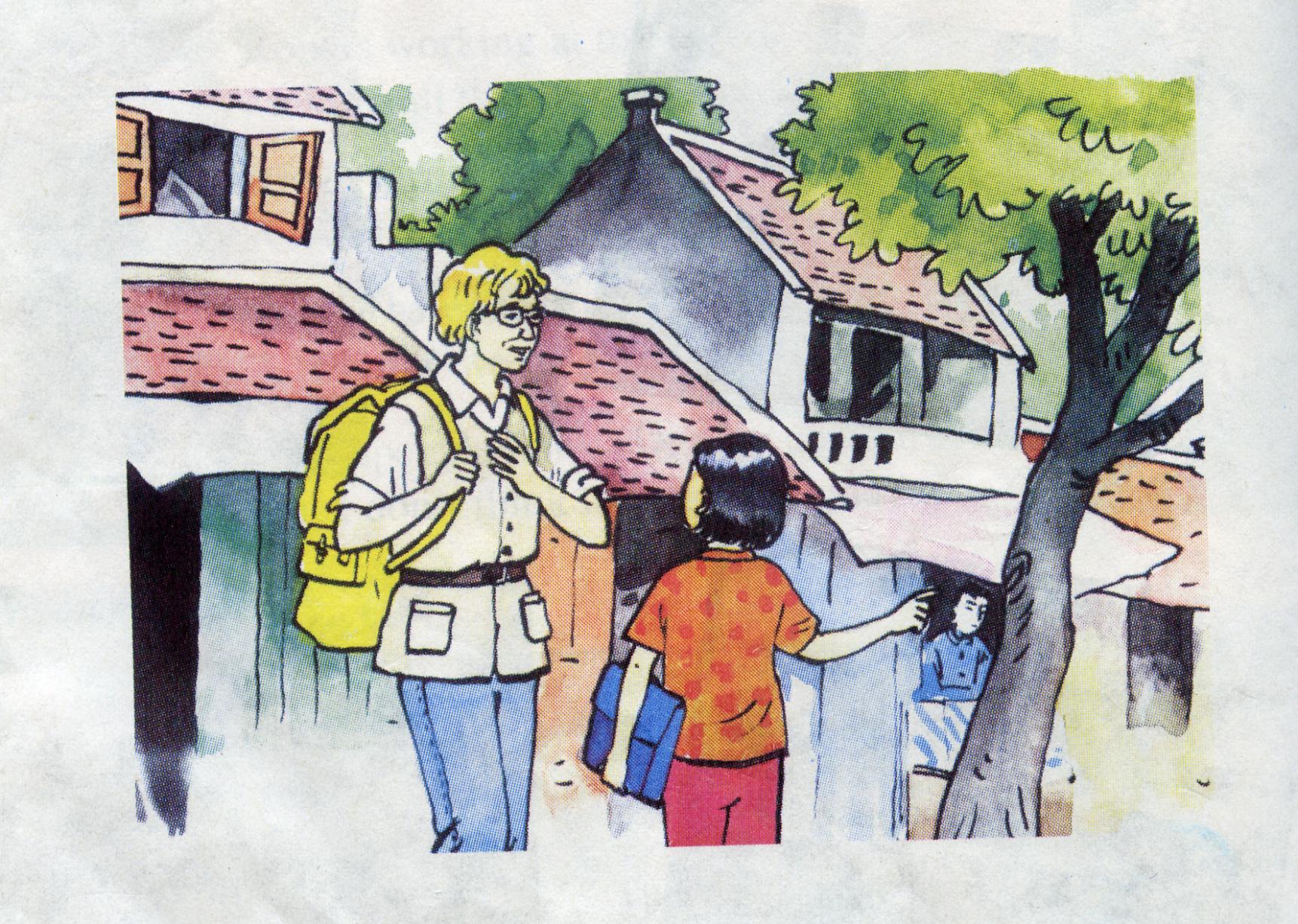 b) Tourist: Excuse me. Could you show me the way to the supermarket, please?
     Nga: The supermarket? OK. Go straight ahead. Take the first street on the right. The supermarket is in front of you.
     Tourist: Thanks a lot.
     Nga: You’re welcome.
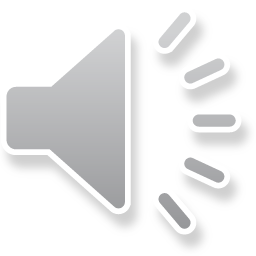 BAKERY
HOSPITAL
RESTAURANT
FACTORY
SUPERMARKET
TOY STORE
BANK
SHOE STORE
DRUGSTORE
MOVIE THEATER
RESTAURANT
HOTEL
PARK
POST OFFICE
STADIUM
MARKET
SOUVENIR SHOP
POLICE STATION
SCHOOL
MUSEUM
BOOKSTORE
A3. Look at the street map. Practice the dialogue with a partner
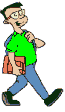 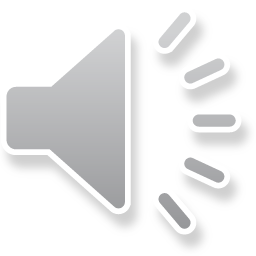 Thanks for your attention!
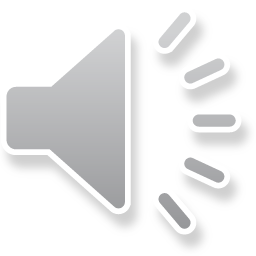